Jak jest?
Program ochrony powietrza dla stref w województwie mazowieckim
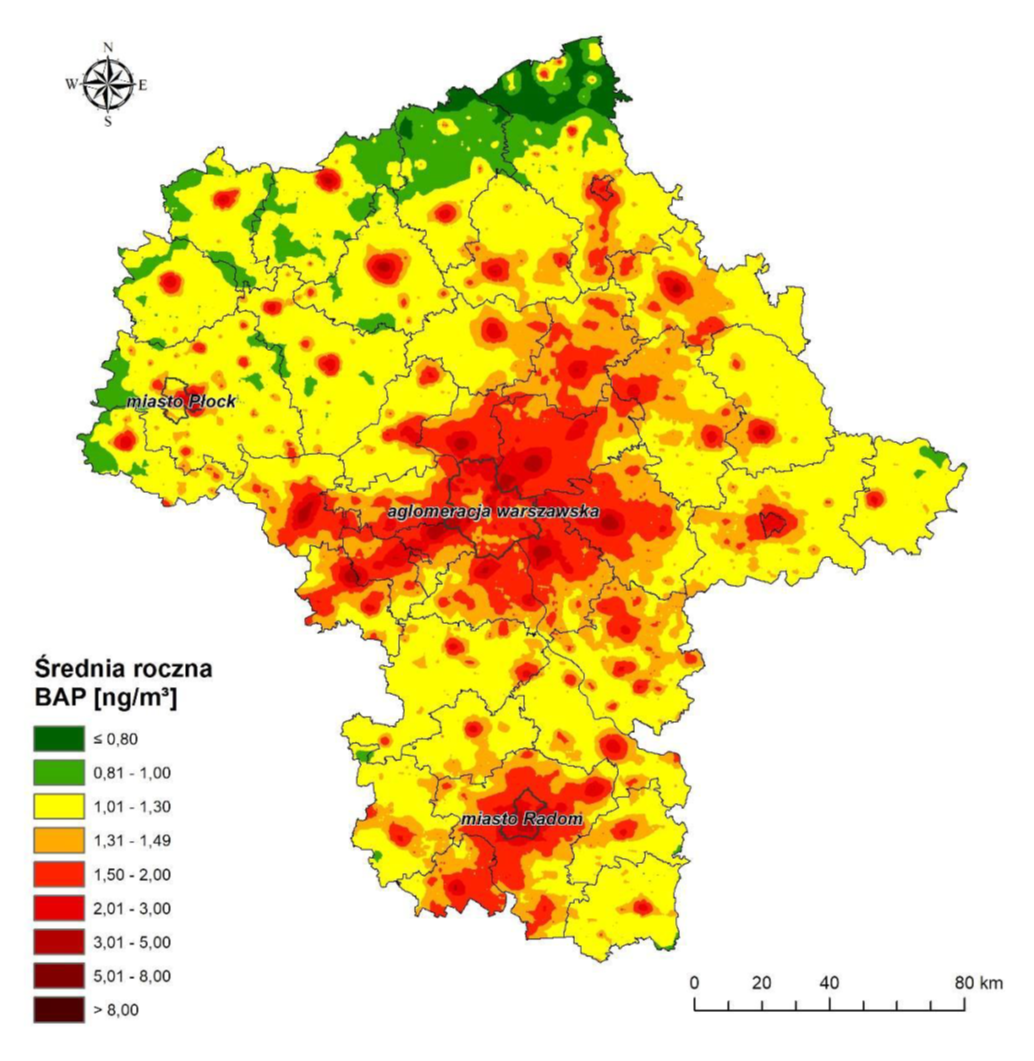 Co chcemy osiągnąć?
Redukcja emisji:
44% dla PM10 
57% dla PM2,5 
69% dla benzo(a)pirenu
27% dla ditlenku azotu
osiągnięcie wielkości stężeń poniżej poziomów dopuszczalnych i docelowego.
Stężenia średnioroczne benzo(a)pirenu [ng/m3]
Działania naprawcze
dla wszystkich gmin:
dla gmin, w których wymiana kotłów nie przyniesie wystarczającego efektu ekologicznego, lub
z których napływ powinien być zmniejszony:
Zwiększenie powierzchni zieleni
Dodatkowe działania dla Warszawy
https://www.flaticon.com
Realizacja działań krótkoterminowych
Działania określone w PDK należy wdrażać w przypadku ryzyka wystąpienia przekroczenia poziomu dopuszczalnego, informowania lub alarmowania
https://www.flaticon.com
Proces powiadamiania
Obowiązki samorządów gminnych
niedotrzymanie terminów realizacji działań naprawczych
kary:(50 000 zł - 500 000 zł)
Gmina